A Bayesian Method for Rank Agreggation
Xuxin Liu, Jiong Du, Ke Deng, and Jun S Liu
Department of Statistics
Harvard University
Outline of the talk
Motivations
Methods Review
Classics: SumRank, Fisher, InvZ
State transition method: MC4, MCT
Bayesian model for the ranks 
power laws
MCMC algorithm
Simulation results
Motivations
Goal: to combine rank lists from multiple experiments to obtain a “most reliable” list of candidates.  
Examples:
Combine ranking results from different judges
Combine biological evidences to rank the relevance of genes to a certain disease
Combine different genomic experiment results for a similar biological setup
Data – the rank matrix
The ranks of N “genes” in M experiments. 





Questions of interest:
How many genes are “true” targets (e.g., truly differentially expressed, or truly involved in a certain biological function)
Who are they?
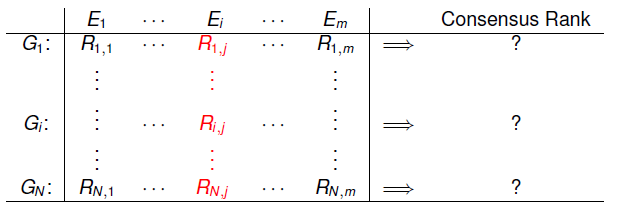 Challenges
Full rank list versus partial rank list
Sometimes we can only “reliably” rank the top k candidates (genes)
The quality of the ranking results can vary greatly from experiment (judge) to experiment (judge)
There are also “spam” experiments that give high ranks to certain candidates because of some other reasons (bribes)
Some available methods
Related to the methods for combining multiple p-values:
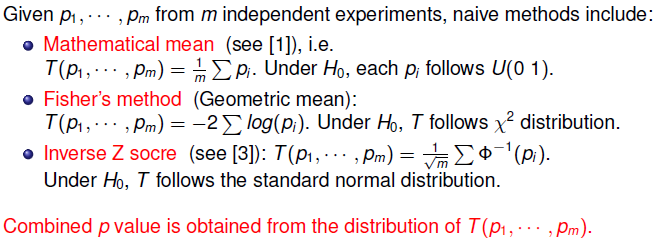 Corresponding methods for ranks
Under H0, each candidate’s rank is uniformly distributed in {1,…,N}. Hence, the p-value for a gene ranked at the kth place has a p-value k/N.
Hence the previous 3 methods correspond to
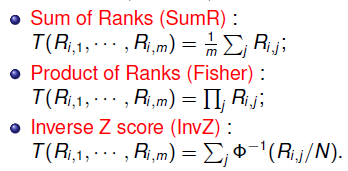 Problems with these methods
Experiments are treated equally, which is sometimes undesirable
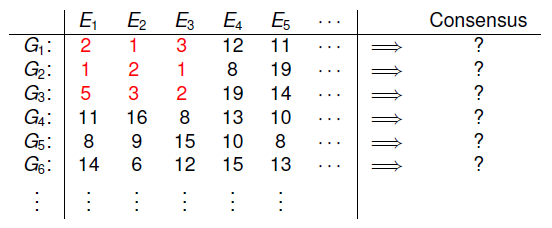 Transition matrix method (google inspired?)
Treat each gene as a node. P(i,j) is the transition probabilities from i to j.

The stationary distribution is given by

The importance of each candidate is ranked by 
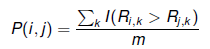 MC4 algorithm
The method is usually applied to rank the top K candidates,  so P is KK matrix
Let U be the list of genes that hare ranked as top K at least once in some experiment
For each pair of genes in U, let            if for a majority of experiments i is ranked above j. 
Define
Make P ergodic by mixing:
Comments
The method can be viewed as a variation of the simple majority vote
As long as spam experiments do not dominate the truth, MC4 can filter them out. 
Ad-hoc, no clear principles behind the method.
MCT algorithm
Instead of using 0, or 1 for        , it defines

   where      is the number of times i ranked before j.
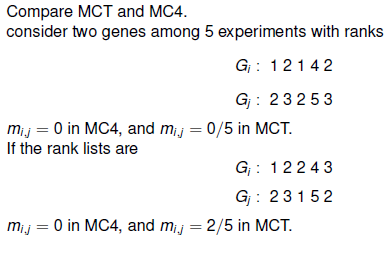 A Bayesian model
We introduce D as an indicator vector indicating which of the candidates are among the true targets: 
          if the ith gene is one of the targets, 0 otherwise.  Prior  
The joint probability:
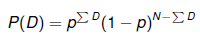 where                           is the rank list from the jth experiment
Given D, we decompose Rj into 3 parts:
     , the relative ranks within the “null genes”, i.e., with
     , the relative ranks within “targets”, i.e., with  
     , the relative ranks of each target among the null genes.
Example
Decompose the likelihood
Power law?
An MCMC algorithm
Simulation Study 1
True positives in top 20:
Inferred qualities of the experiments
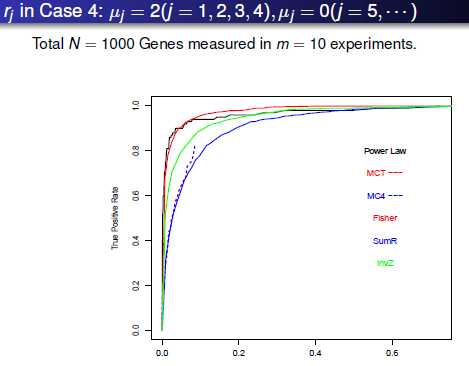 Simulation 2: power of the spam filtering experiments
Summary
The Bayesian method is robust, and performs especially well when the data is noisy and experiments have varying qualities
The Fisher’s works quite well in most cases, seems rather robust to noisy experiments
The MC-based methods worked surprisingly badly, with no exception